TIẾNG VIỆT 1
Tập 2
Tuần 21
Bài 111: Ôn tập
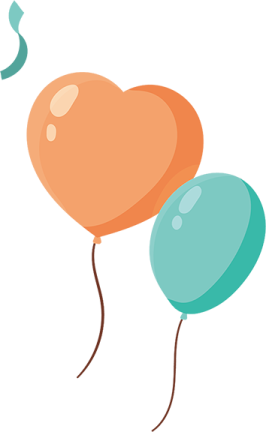 KHỞI ĐỘNG
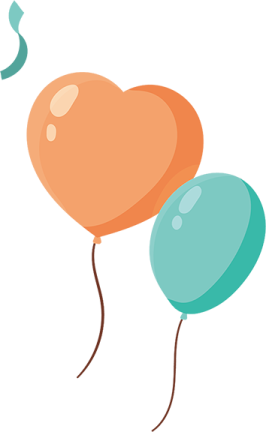 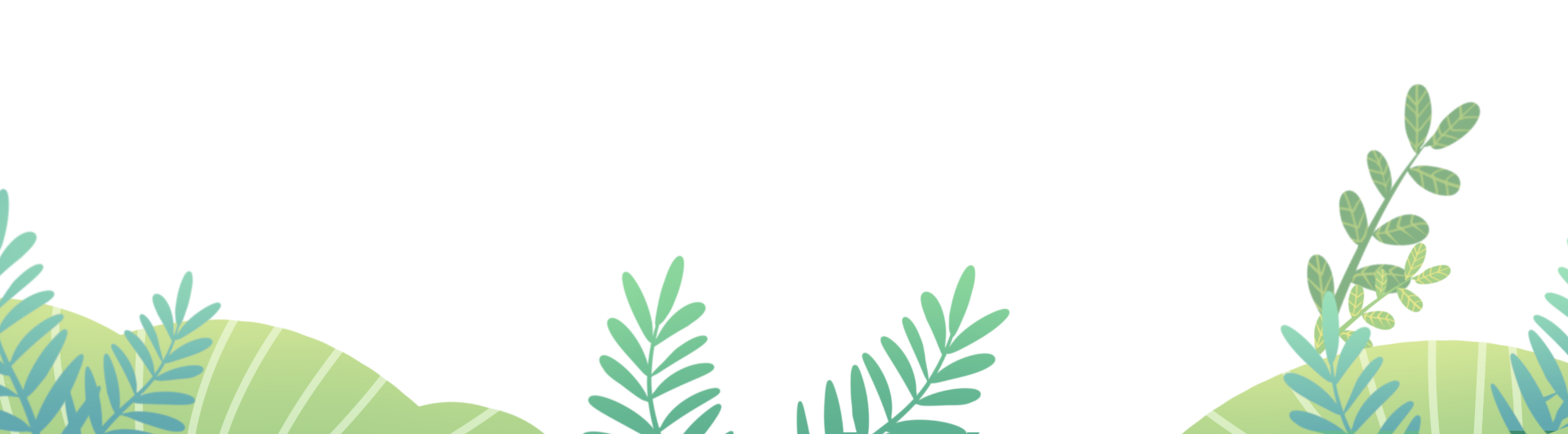 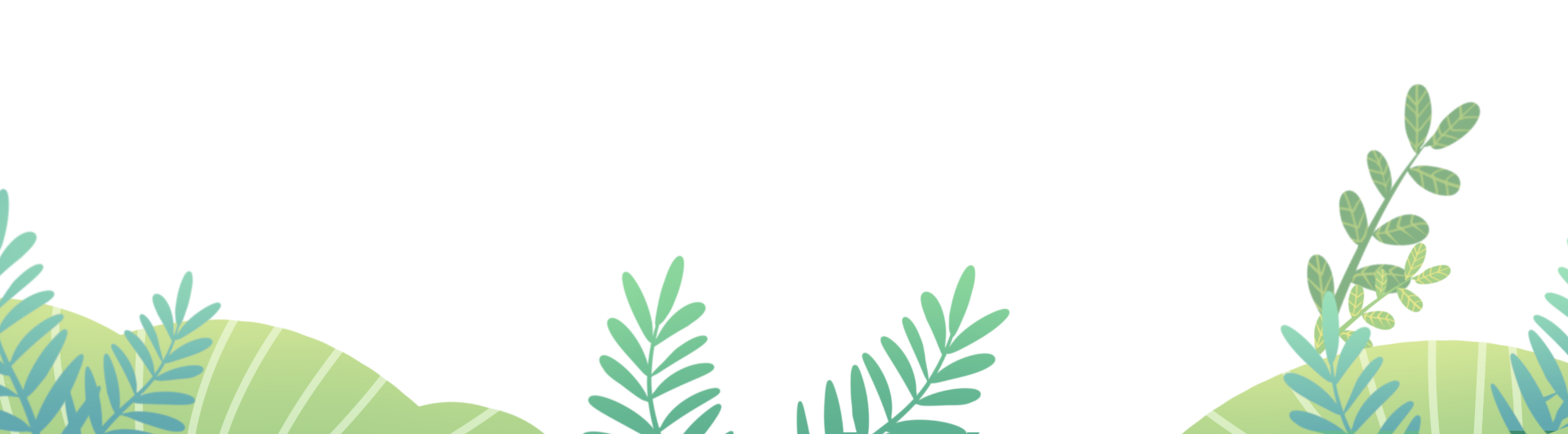 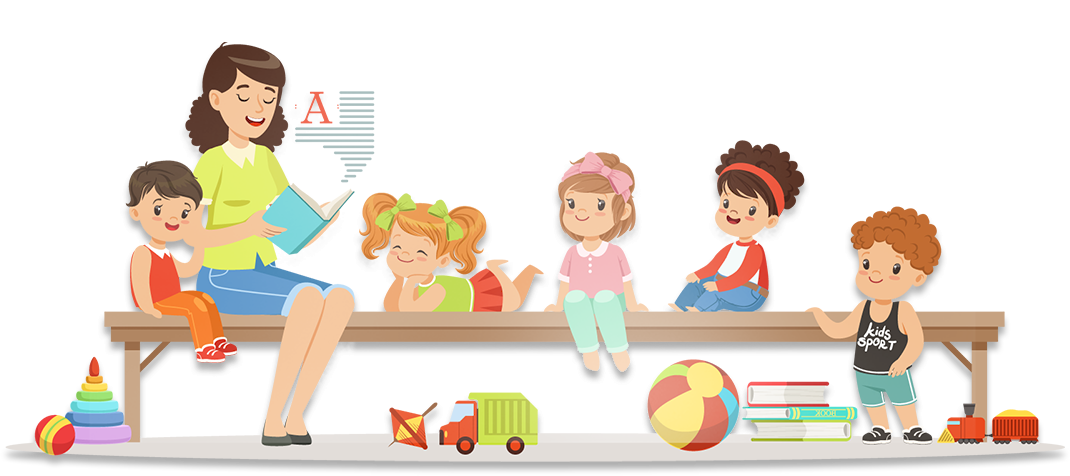 giíi thiÖu
hiÓu biÕt
yÕu ®uèi
®¸ng yªu
Buæi chiÒu hÌ HiÕu cïng Nam ch¬i th¶ diÒu.
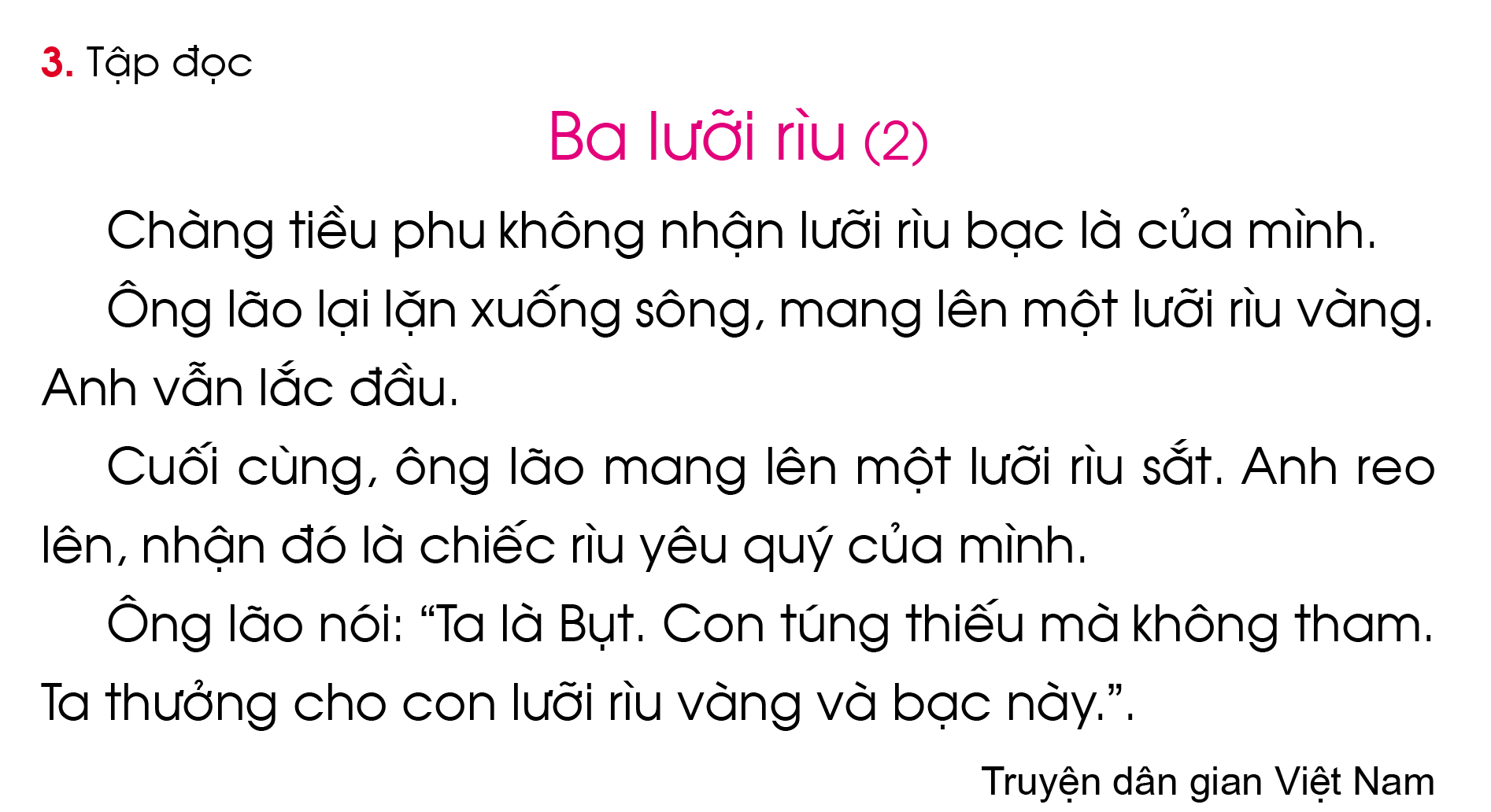 Bµi 111: ¤n tËp
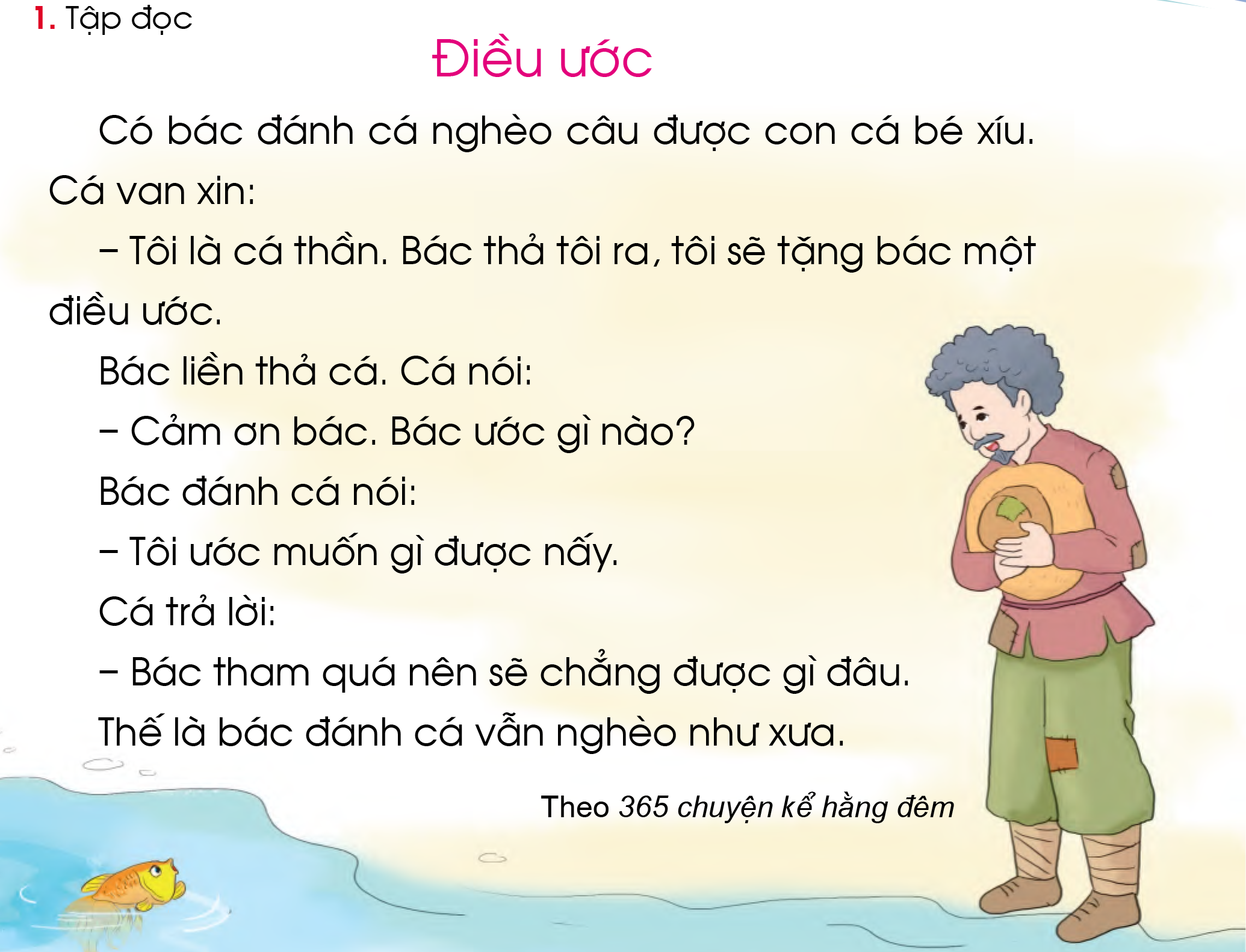 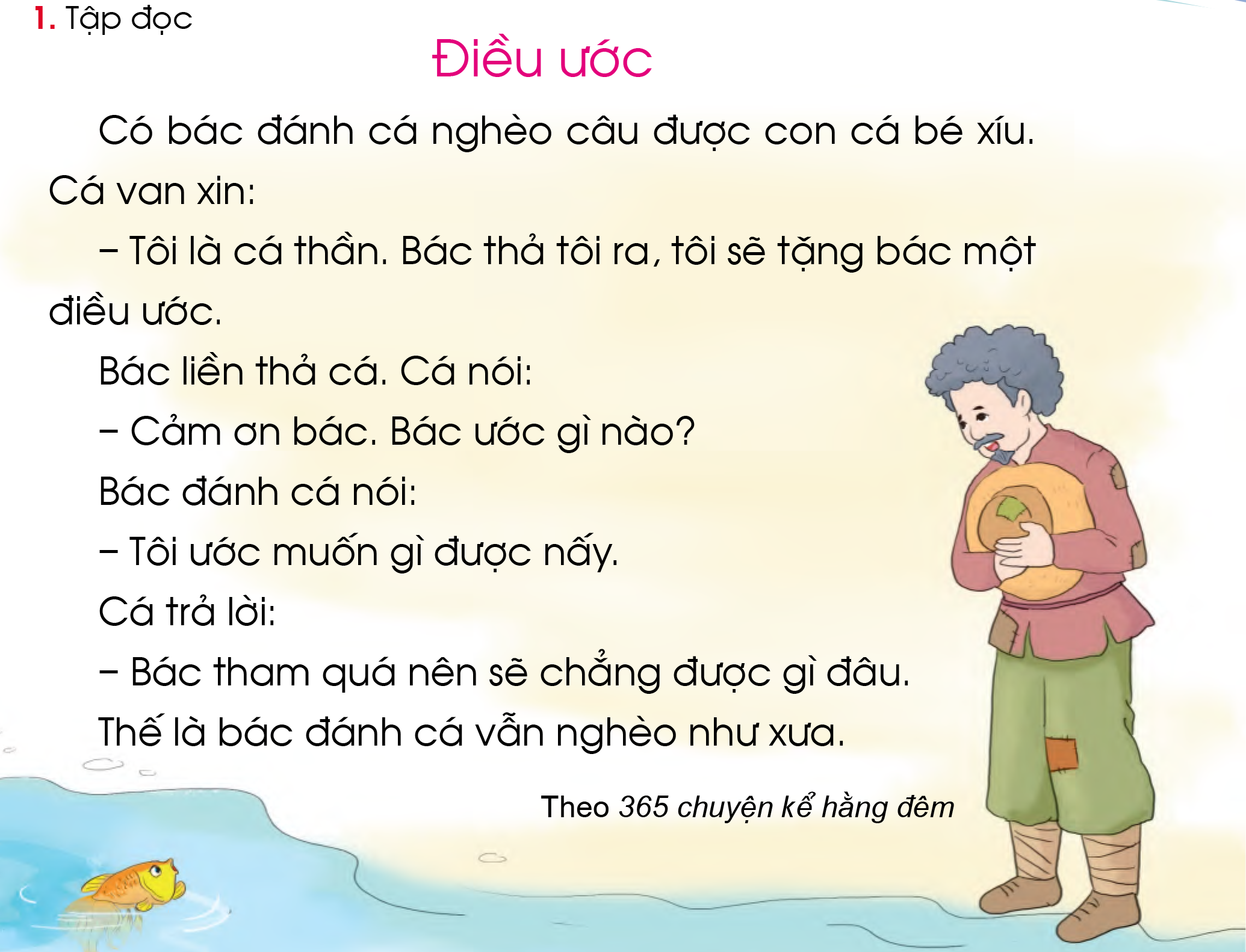 1
2
4
3
6
5
8
7
9
10
11
12
13
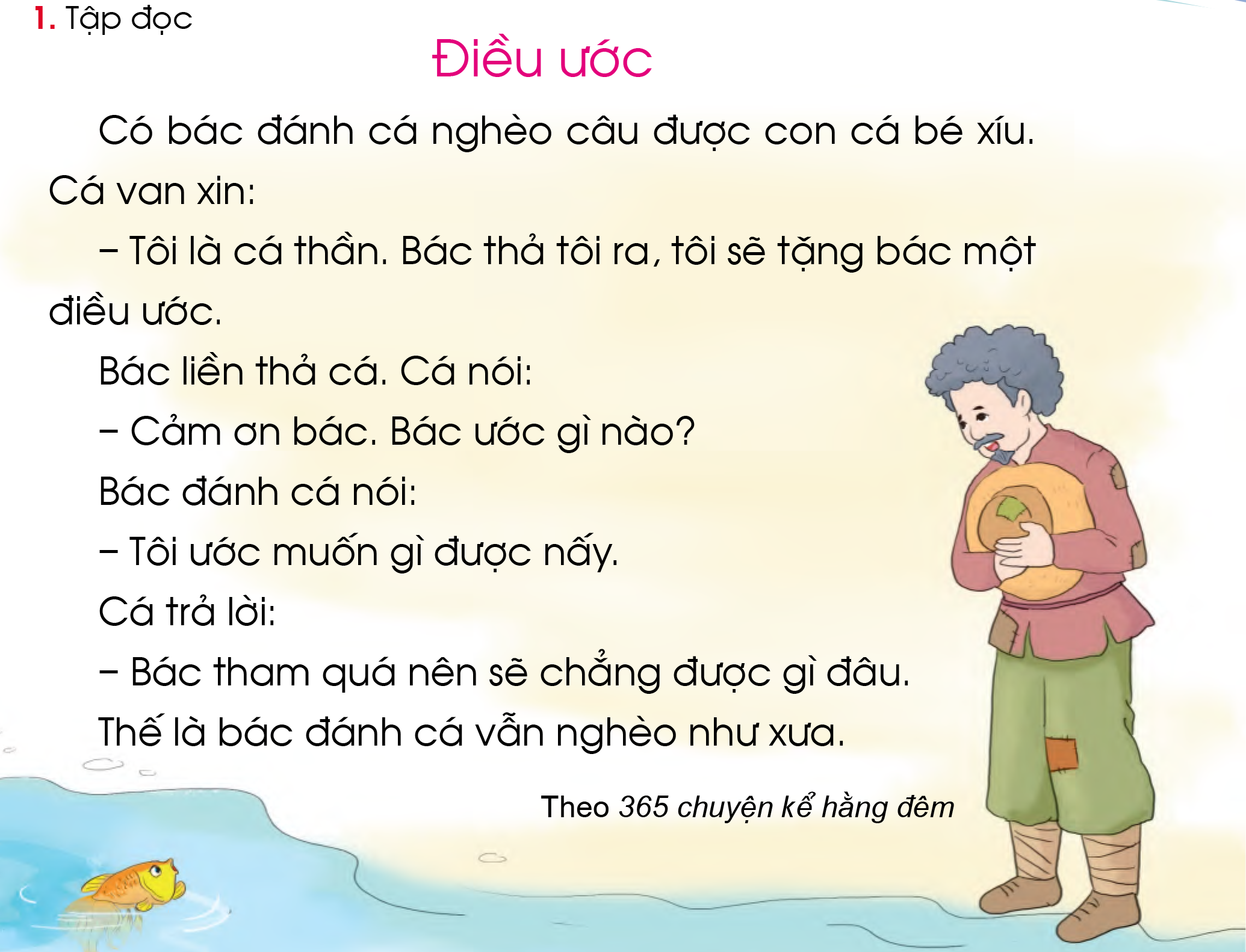 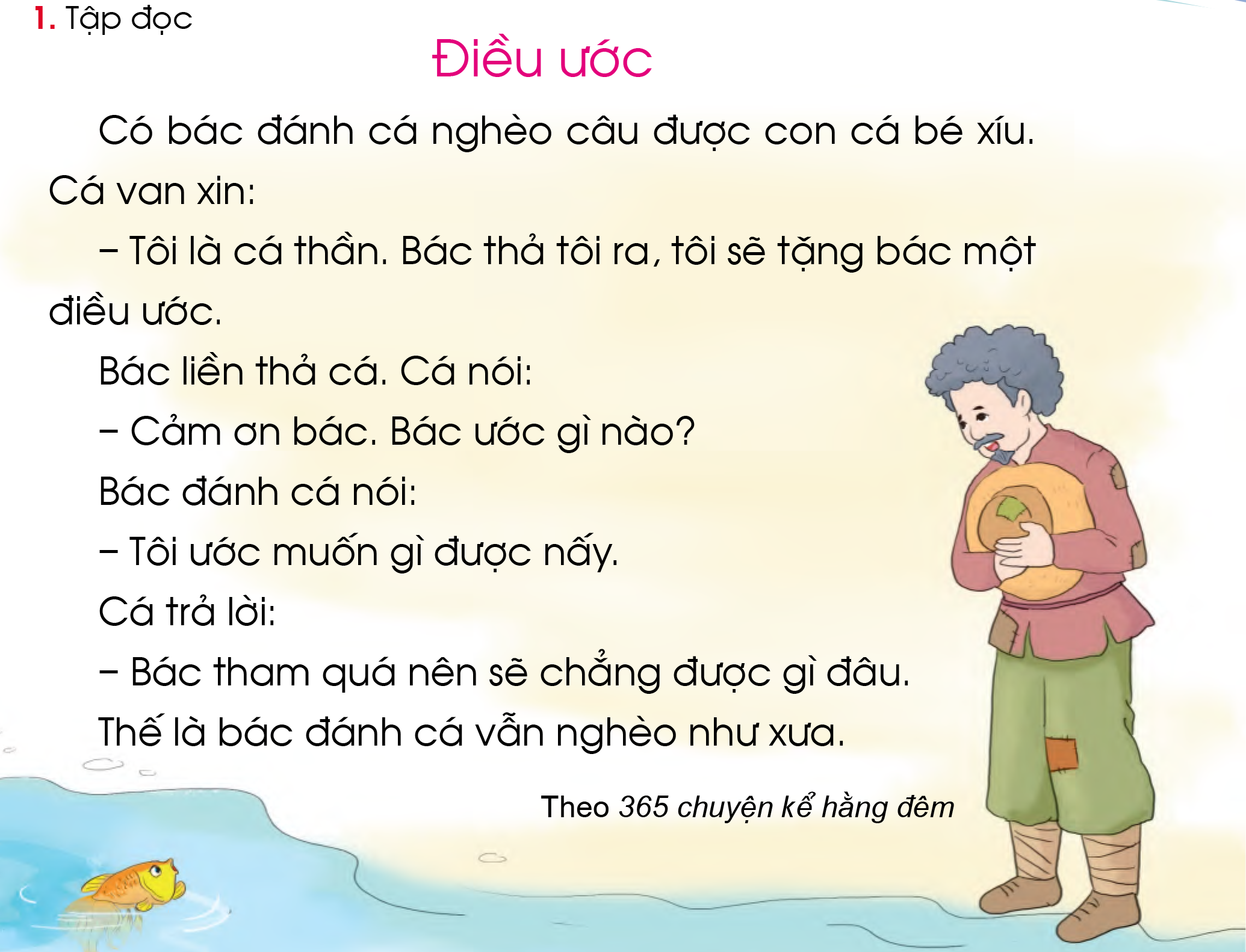 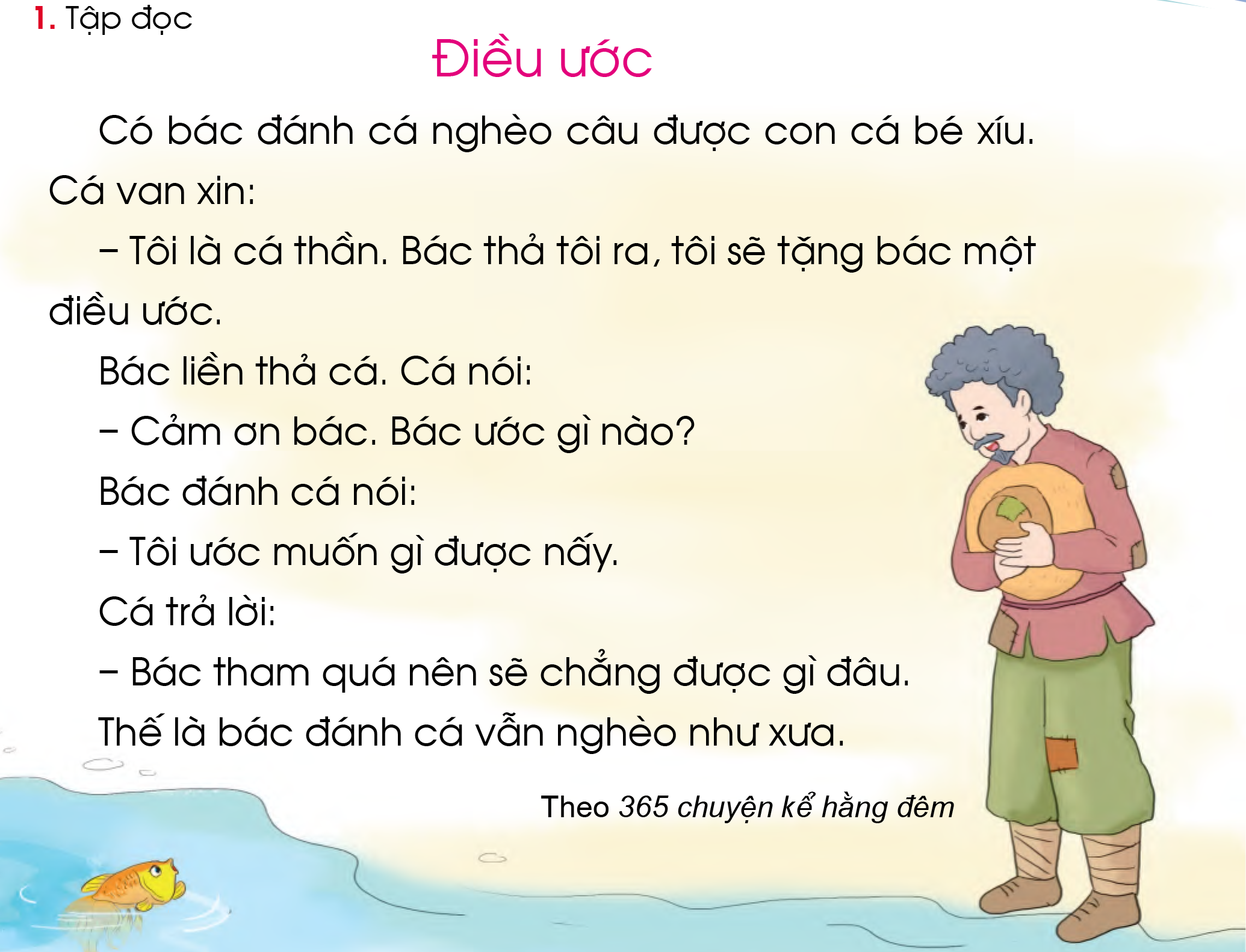 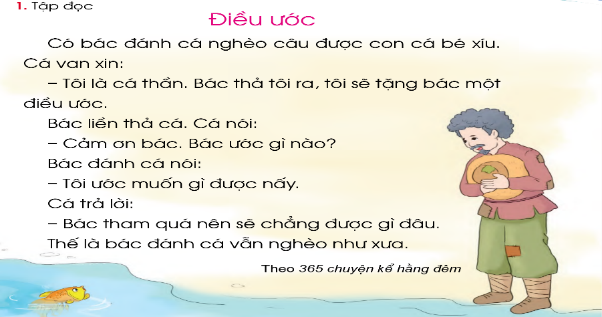 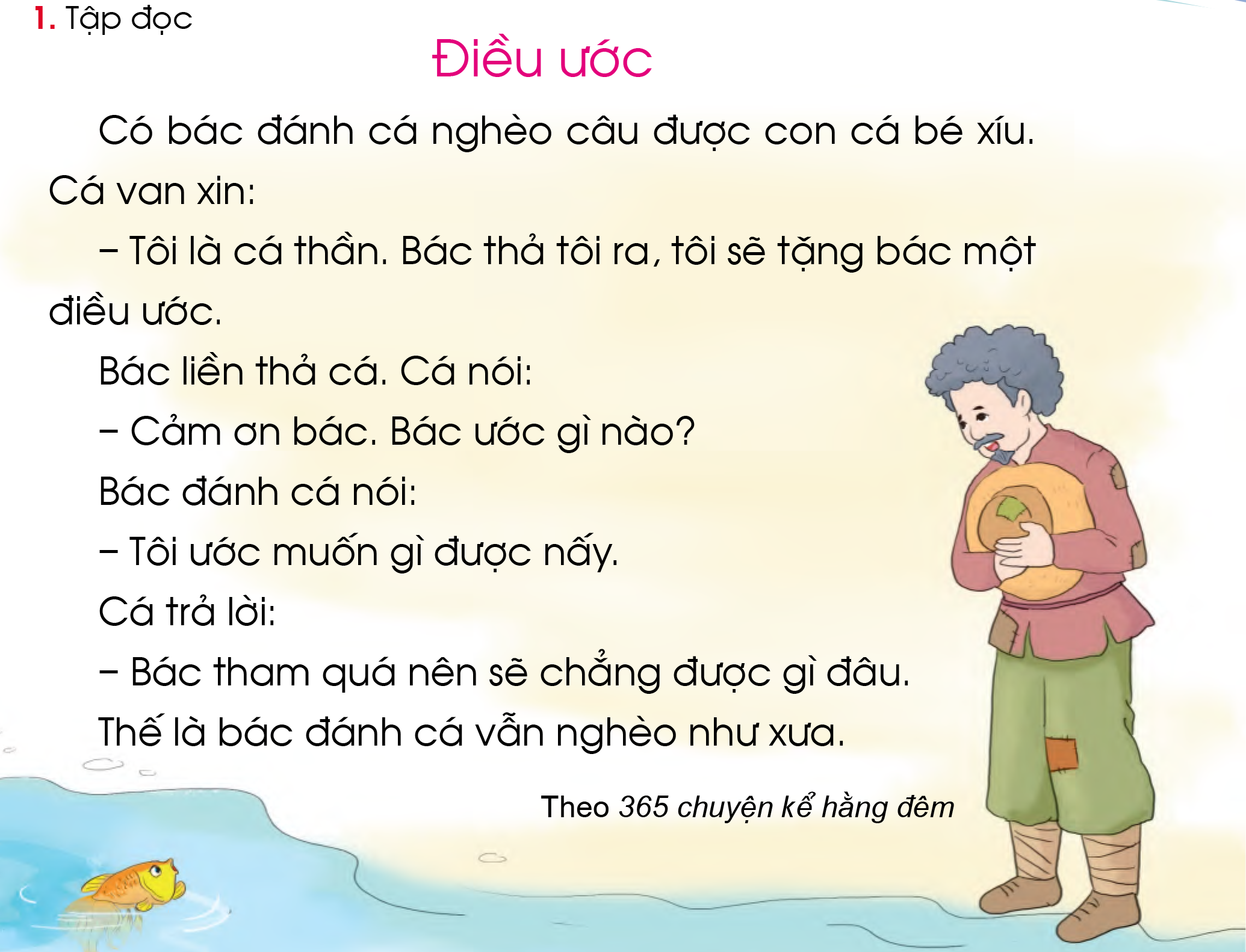 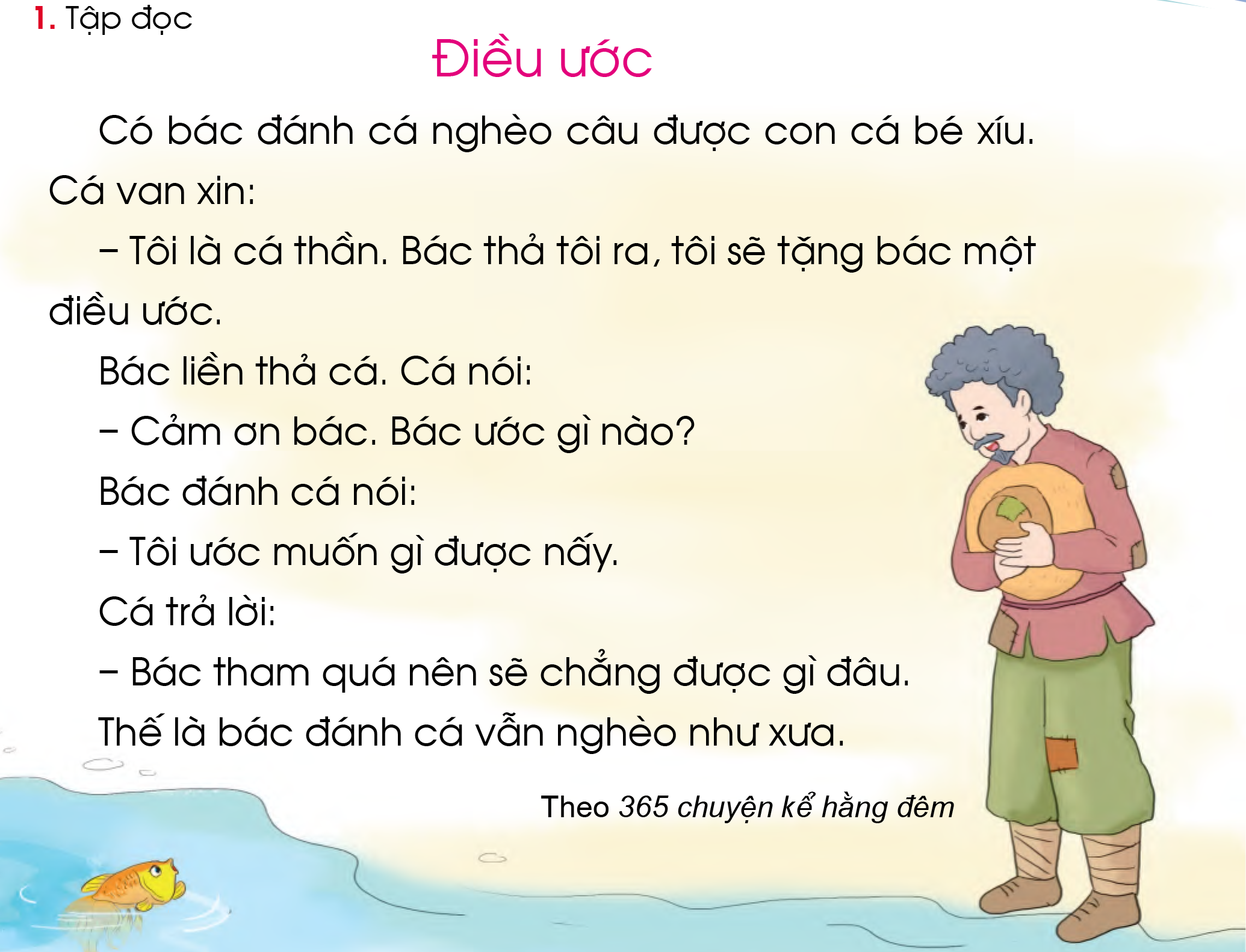 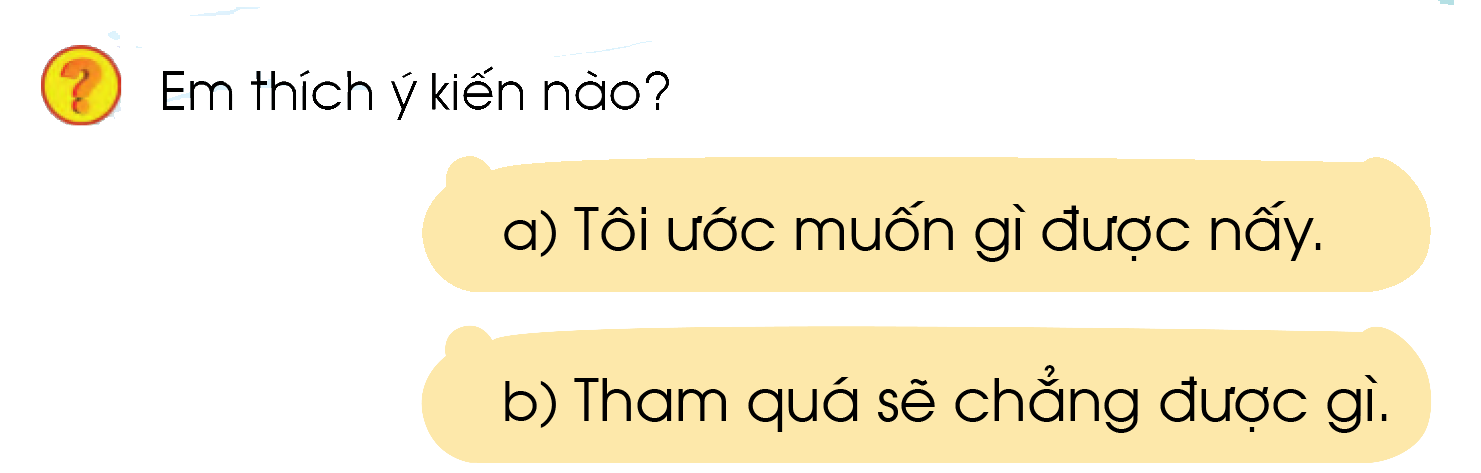 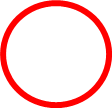 Câu chuyện 
giúp em hiểu điều gì?
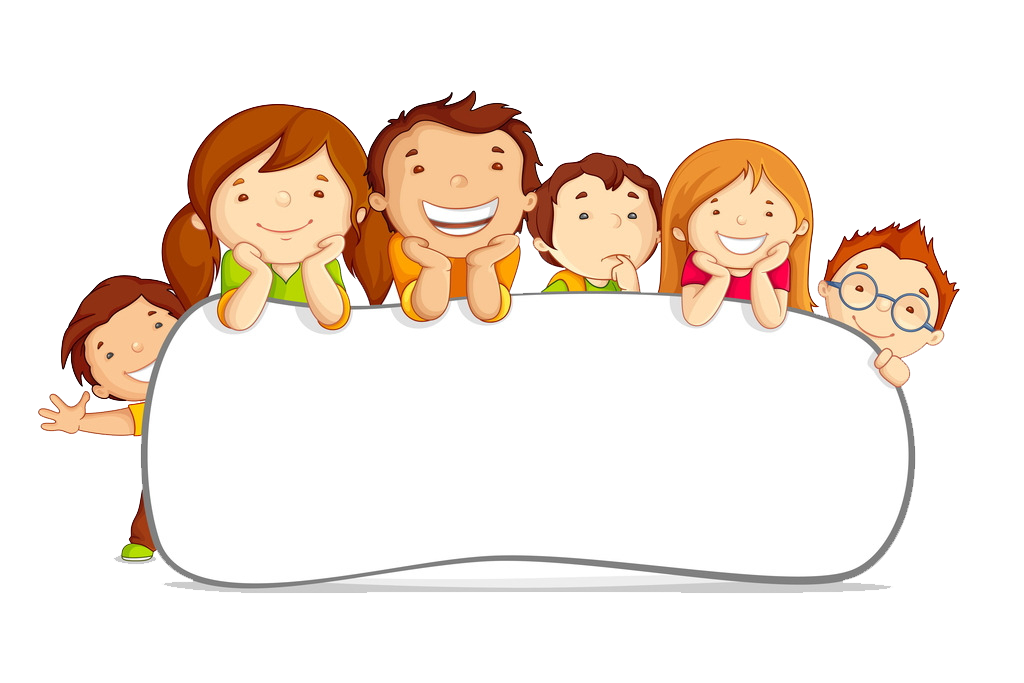 Không nên tham lam. 
Tham lam quá sẽ không được gì!
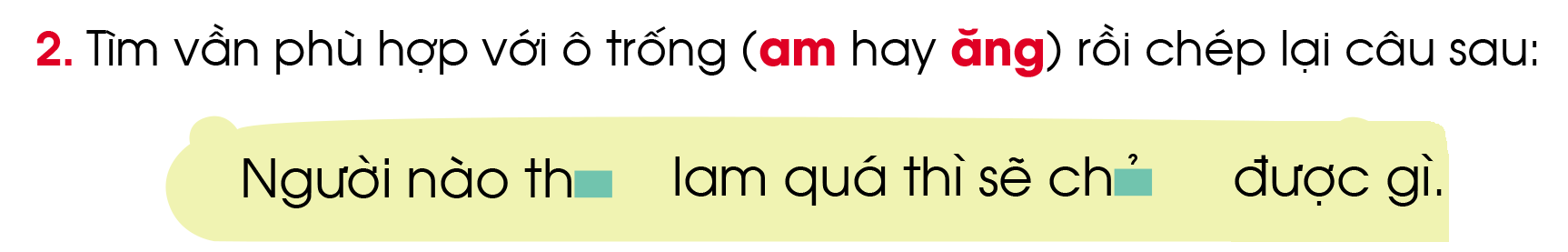 am
¨ng
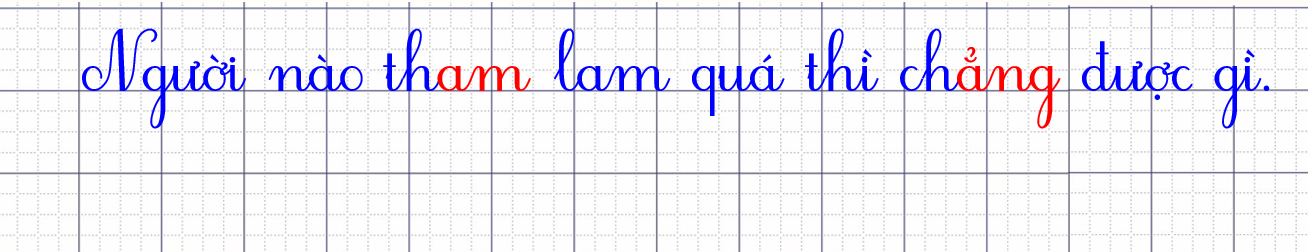 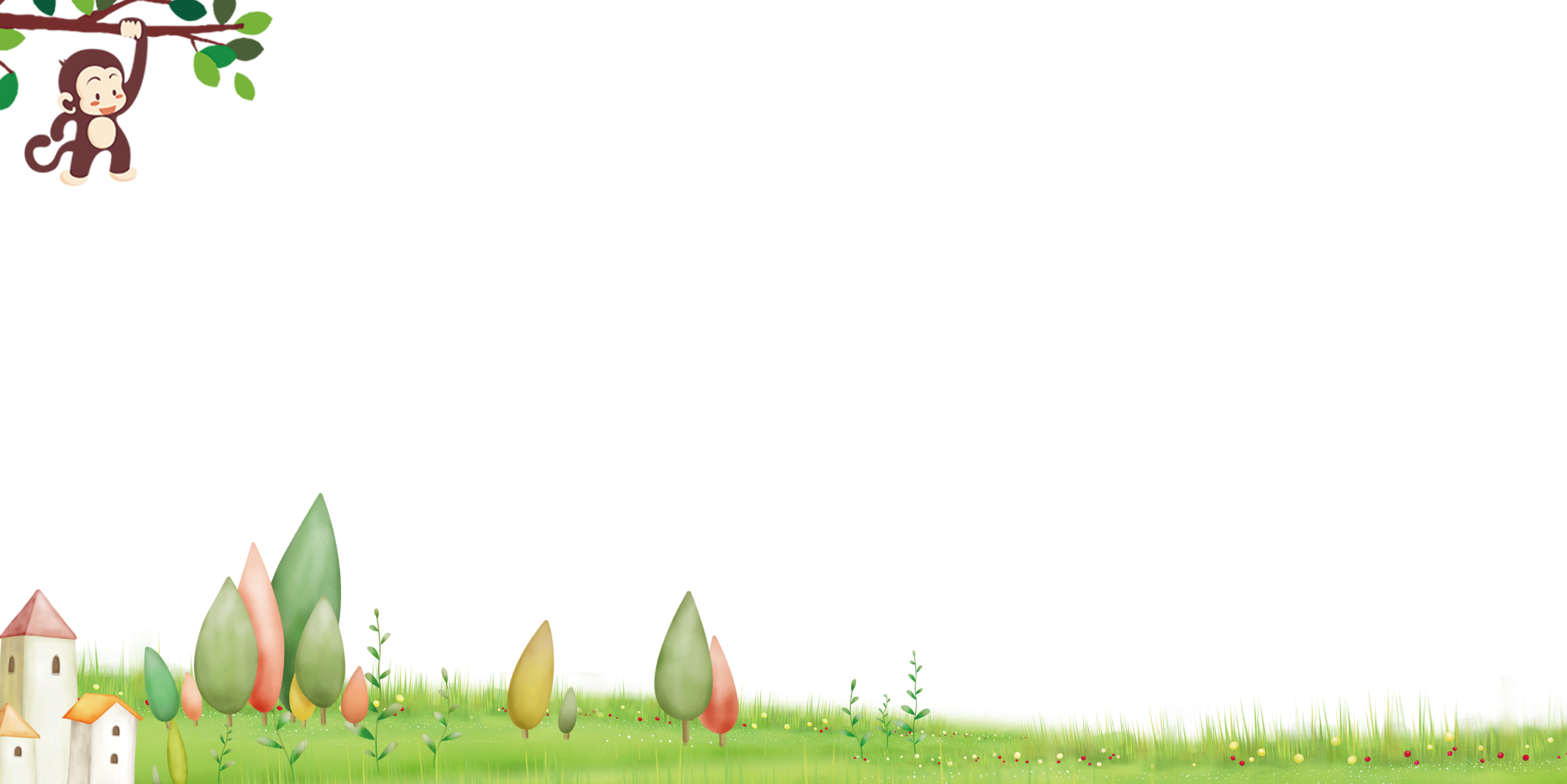 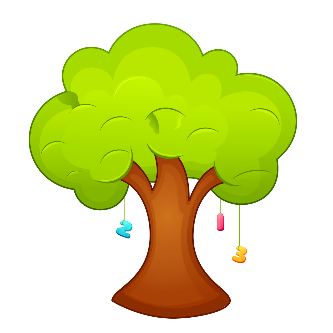 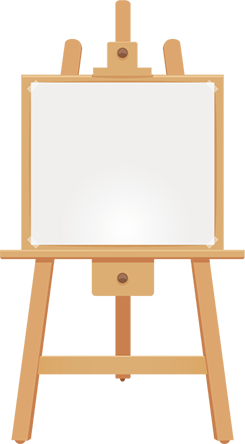 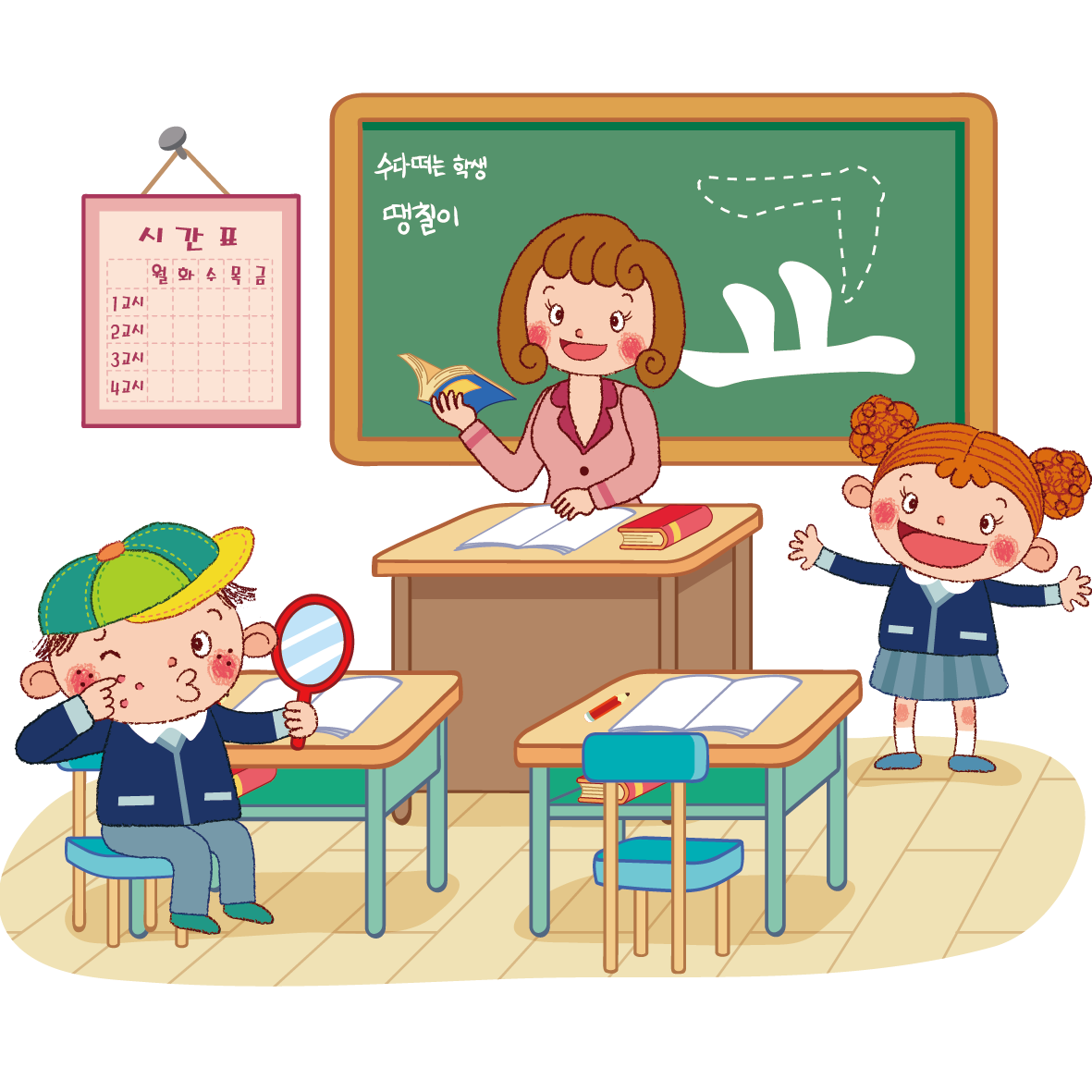 DẶN DÒ
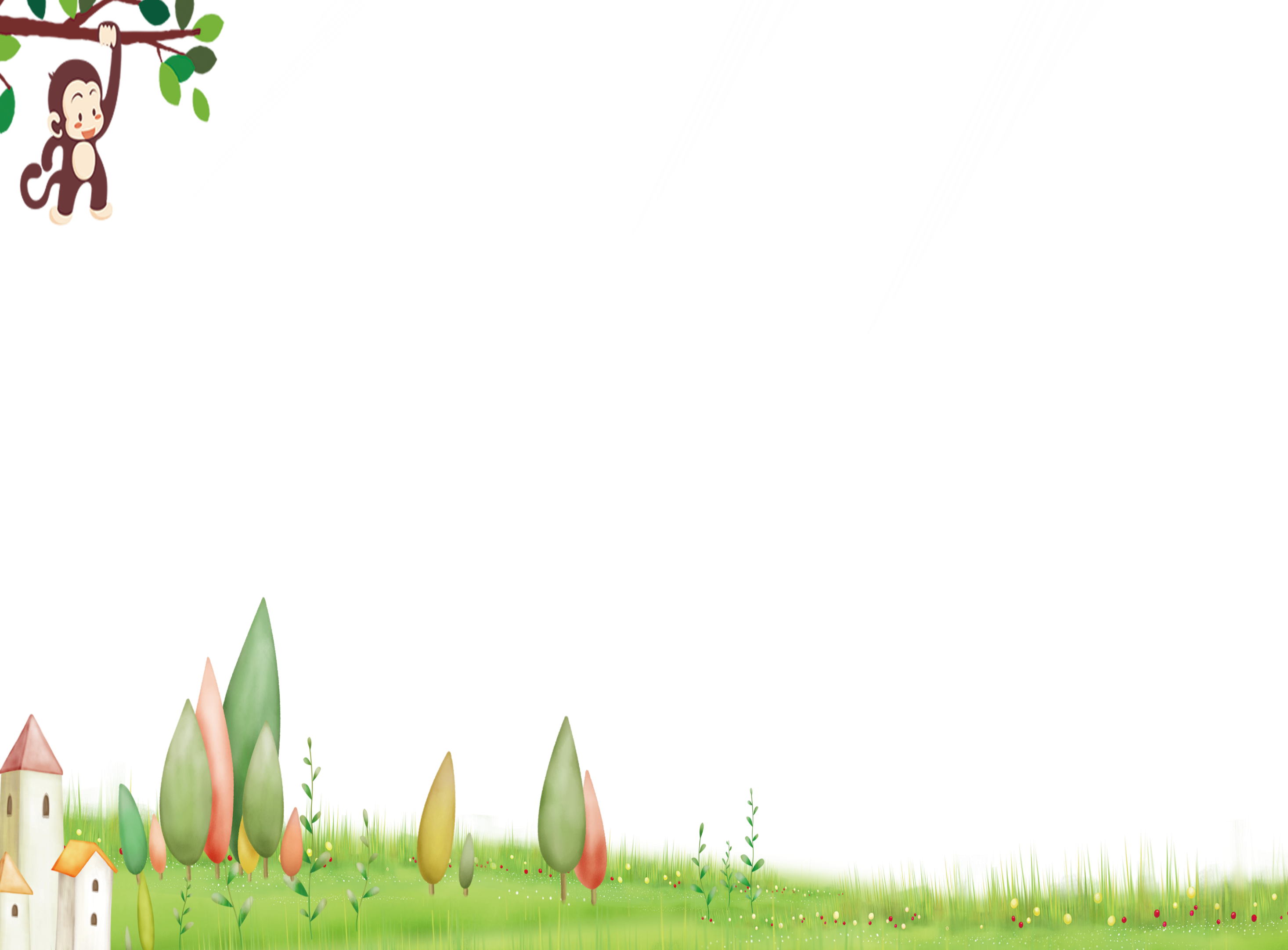 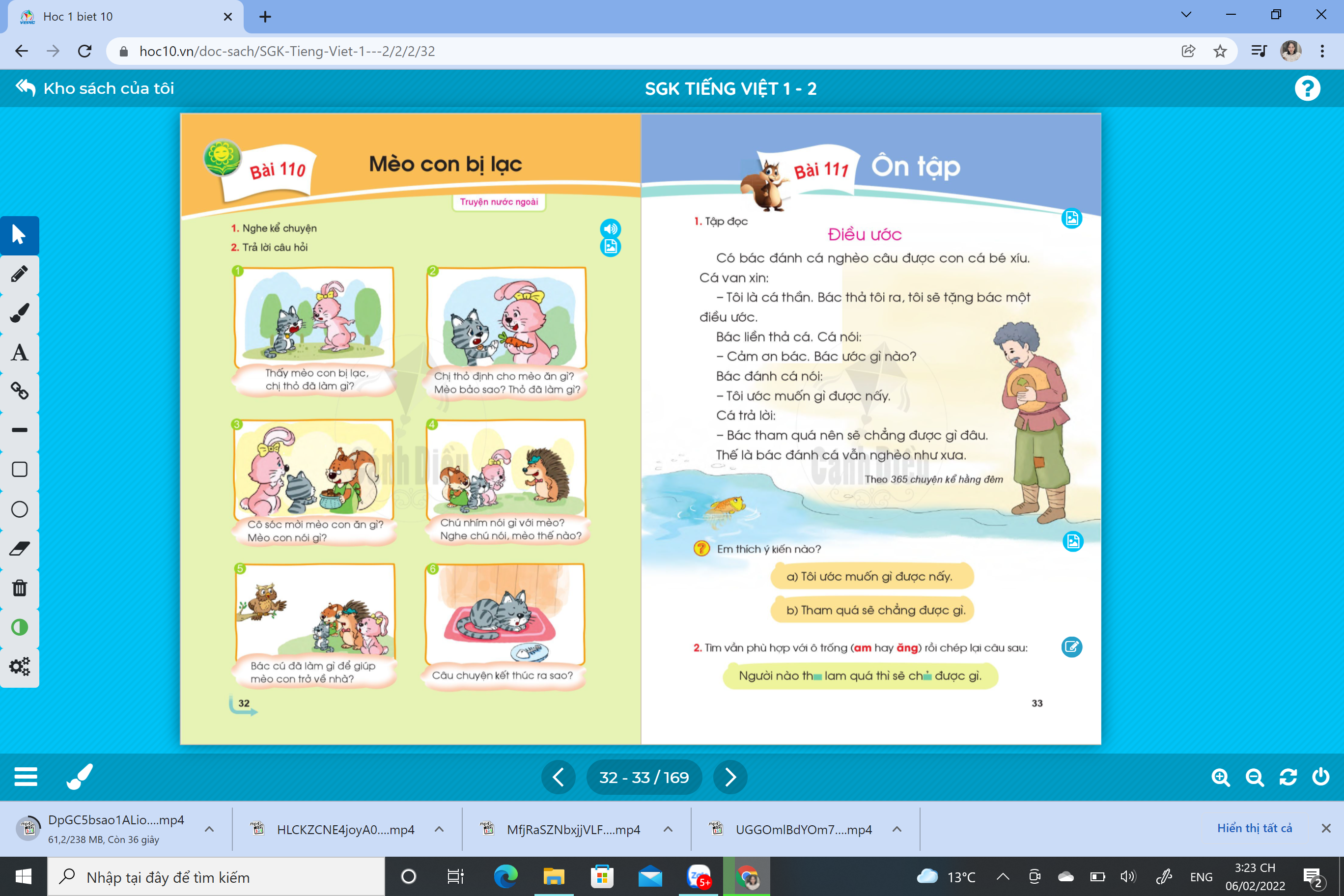